第 二 章   整式的加减
整式的加减
第2课时
WWW.PPT818.COM
学习目标
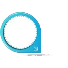 1.能运用运算律探究去括号法则.（重点）
2.会利用去括号法则将整式化简.（难点）
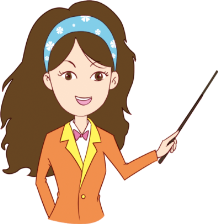 新课导入
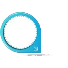 利用乘法分配律计算:你有几种方法？
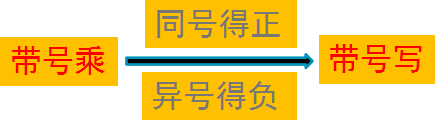 知识讲解
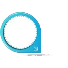 去括号法则
如果括号外的因数是正数，去括号后原括号内各项的符号与原来的符号相同.
如果括号外的因数是负数，去括号后原括号内各项的符号与原来的符号相反.
例1  化简下列各式：
0
随堂训练
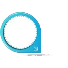 1.判断下列各题中的正误：
×
×
×
×
√
（2）原式=3x2－15xy－4x2－8xy＋4y2－5y2+15xy
                  =－x2－8xy－y2.
3.先化简，再求值：2(a＋8a2＋1－3a3)－3(－a＋7a2－2a3)，其中a＝－2.
解：原式=－5a2＋5a＋2.
a＝－2时，原式=－8.
课堂小结
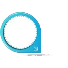 (1)去括号时要将括号前的符号和括号一起去掉；
(2)去括号时首先弄清括号前是“+”还是“-”；
(3)去括号时当括号前有数字因数应用乘法分配律，
   切勿漏乘.